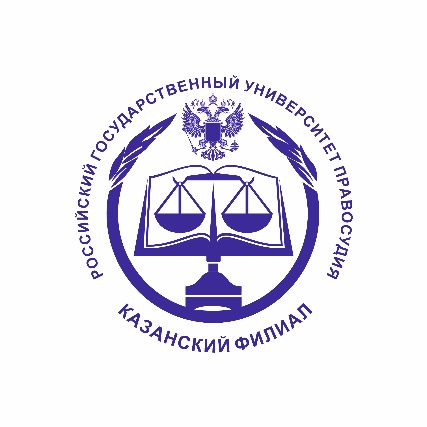 КАЗАНСКИЙ ФИЛИАЛ
Федерального государственного бюджетного образовательного учреждения высшего образования
«РОССИЙСКИЙ ГОСУДАРСТВЕННЫЙ УНИВЕРСИТЕТ ПРАВОСУДИЯ»

Кафедра государственно-правовых дисциплин
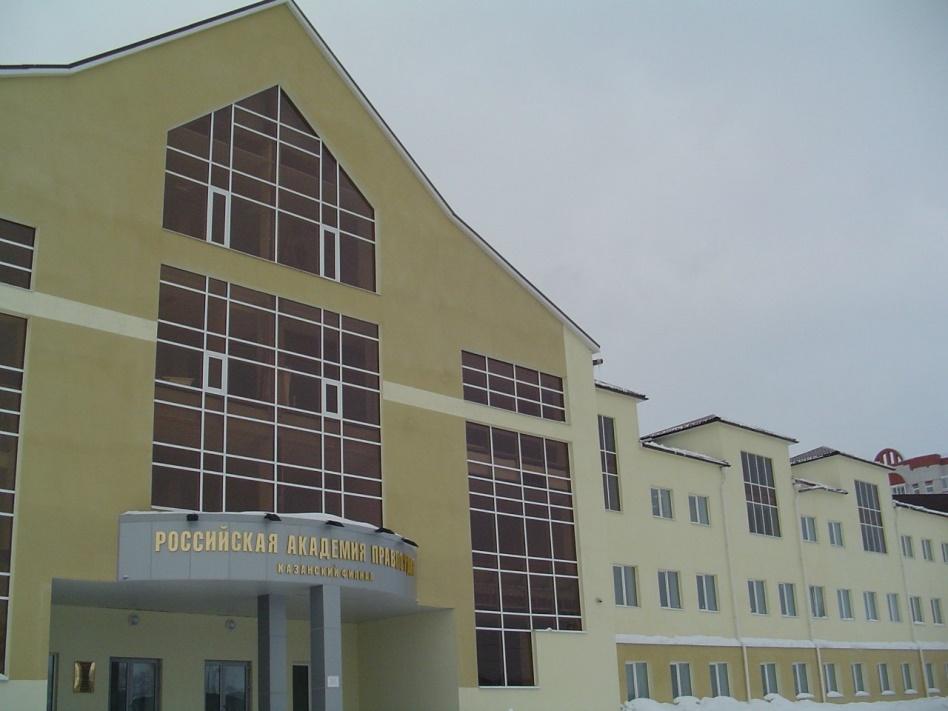 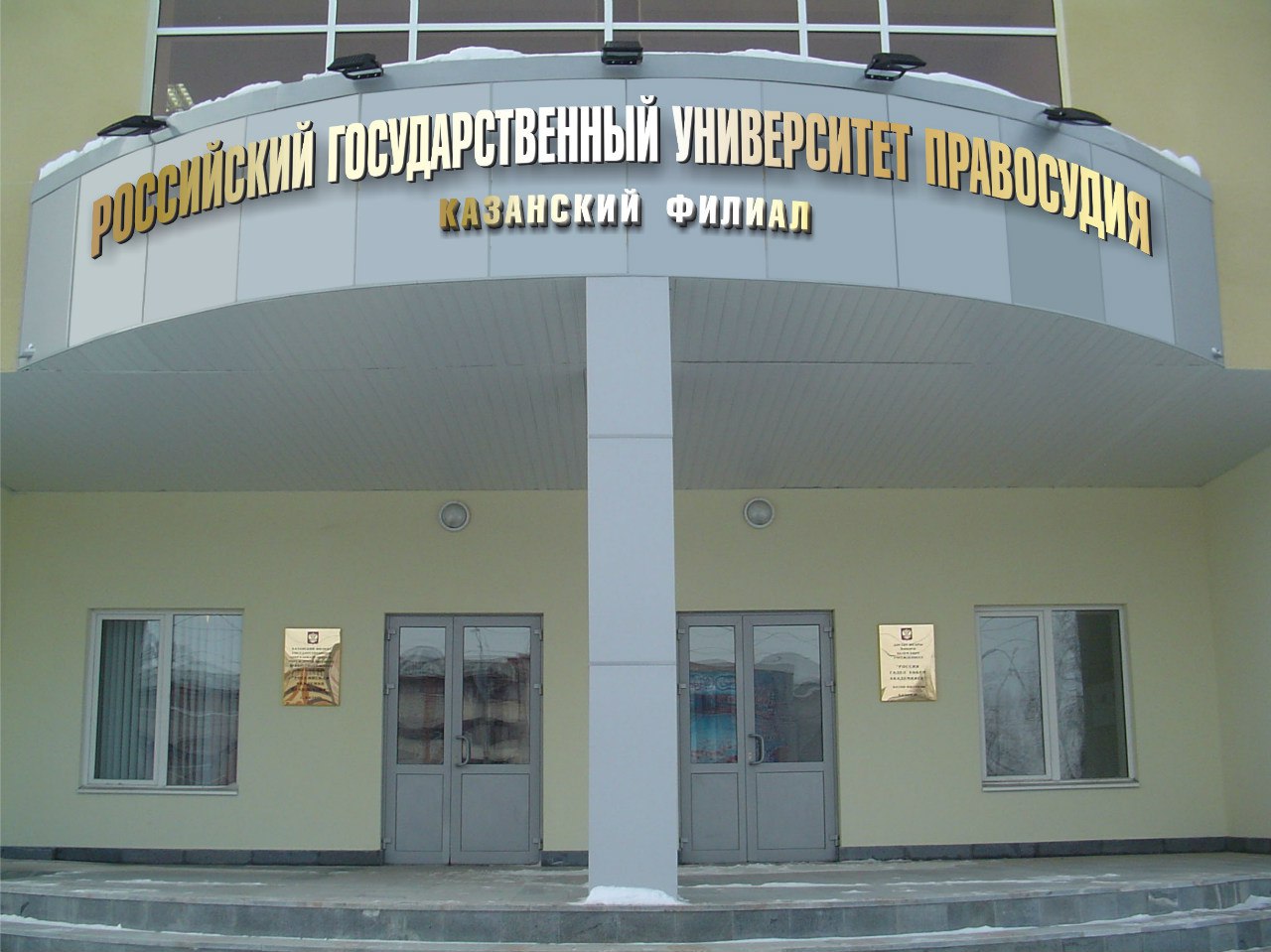 город Казань, 2019 год
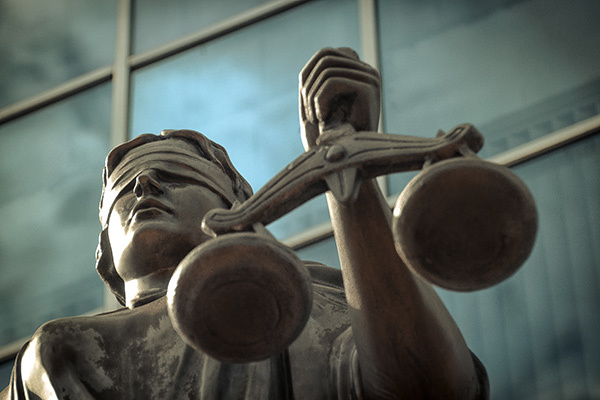 магистерская программа
«Юрист в сфере государственного управления» 
по направлению подготовки
40.04.01 «Юриспруденция»
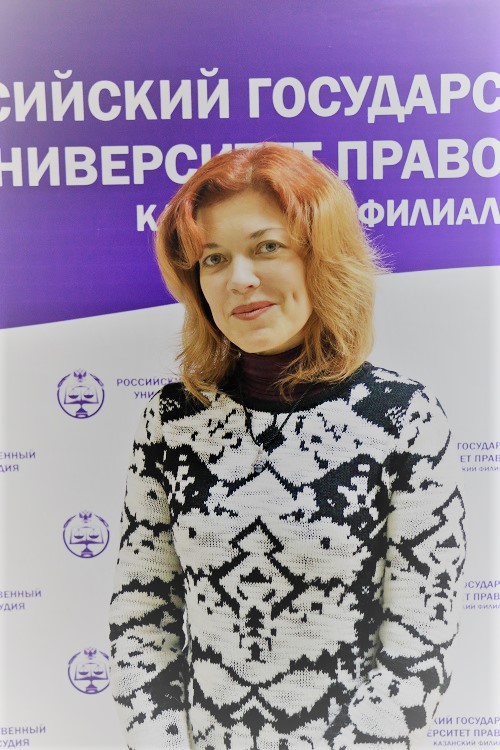 Руководитель
магистерской программы



Профессор 
кафедры государственно-правовых дисциплин, 
Доктор юридических наук, профессор

тел.: 8 (843) 202-26-47e-mail: kafedra212@kfrgup.ru
Самович
Юлия Владимировна
Форма обучения
очная
заочная
Срок освоения магистерской программы
по очной форме обучения – 2 года
по заочной форме – 2 года 5 месяцев
Квалификация выпускника
магистр
Цель магистерской программы 

Качественная подготовка конкурентоспособных, толерантных и компетентных профессионалов, обладающих высоким уровнем правовой культуры и правосознания, фундаментальными знаниями в области
-правотворческой, 
-правоприменительной,
-правоохранительной,
-экспертно-консультативной
-организационно-управленческой,
-научно-исследовательской, 
-педагогической деятельности, 
востребованных государством и обществом.
Если ты
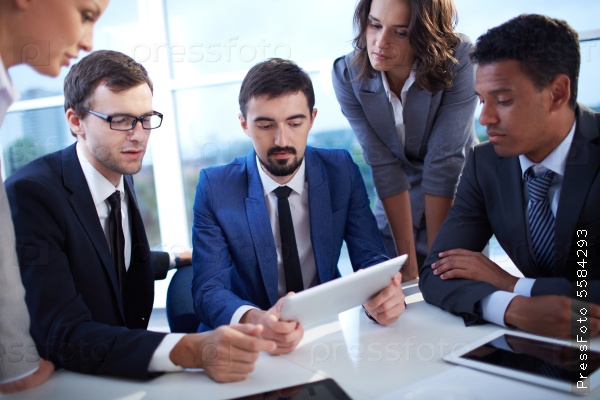 хочешь защищать свои права во взаимоотношениях с любыми государственными органами (от ГИБДД до налоговой)
хочешь знать, как обратиться в межгосударственные органы за защитой своих прав
хочешь бороться с коррупцией
Если ты
- хочешь быть образцом настоящего должностного лица государства
хочешь знать работу государственных органов изнутри
Если ты
- хочешь понимать почему мы строим свои отношения с внешним миром именно так
хочешь  объяснять друзьям особенности нашей внешней и внутренней политики
ТЕБЕ К НАМ!
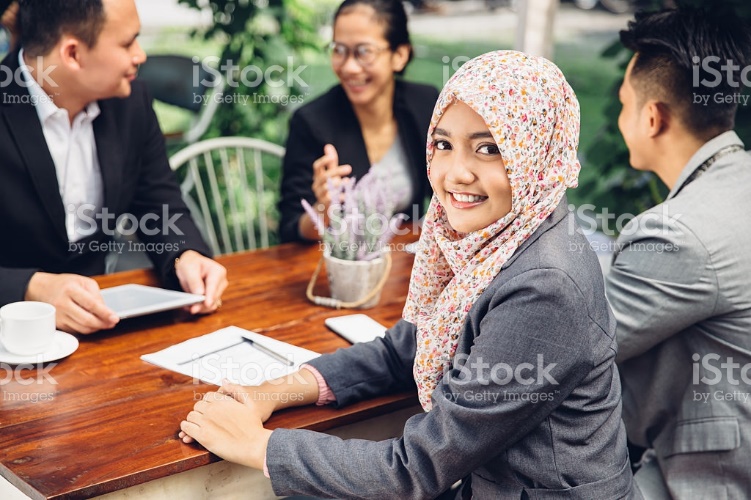 Где может работать
выпускник магистерской программы
Федеральные государственные органы;
Государственные органы субъектов Российской Федерации;
Органы местного самоуправления;
Государственные и муниципальные учреждения, бюджетные организации;
Коммерческие организации;
Некоммерческие организации;
Международные организации и международные органы управления
Будущие профессии
Судья
Сотрудник аппарата суда
Адвокат
Нотариус
Прокурор
Следователь
Государственный юрист (деятельность на государственных должностях и должностях государственной службы в государственных органах законодательной, исполнительной и судебной власти)
Коммерческий юрист ( корпоративный юрист, юрист-международник, налоговый юрист, юрист в сфере несостоятельности (банкротства) и др.)
Кто обучает
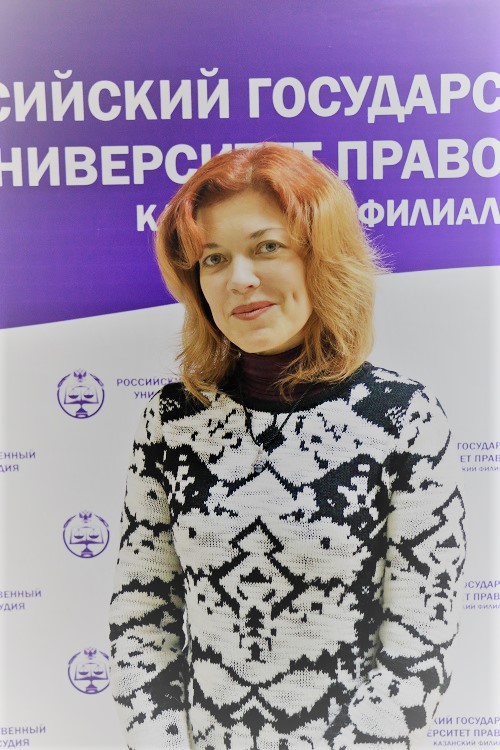 Самович Юлия Владимировна
Профессор кафедры государственно-правовых дисциплин, 
Доктор юридических наук, профессор
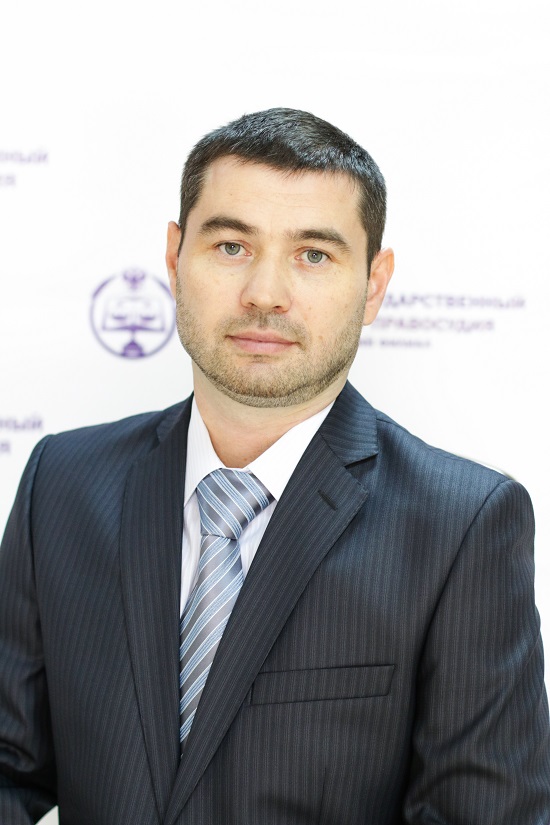 Мифтахов Ренат Ленарович
Заведующий кафедрой 
государственно-правовых дисциплин, 
Кандидат юридических наук
Шарифуллин Рамиль Анварович
Доцент кафедры государственно-правовых дисциплин, кандидат юридических наук, 
Директор Казанского филиала Российского государственного университета правосудия,
2006 - 2016 г.г. – первый заместитель председателя Верховного суда Республики Татарстан
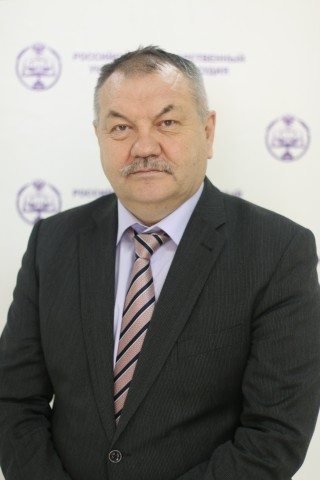 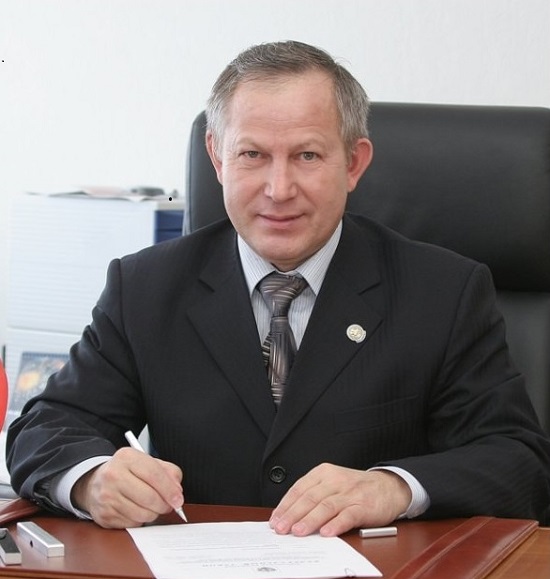 Курманов Мидхат Мазгутович
Профессор кафедры государственно-правовых дисциплин, доктор юридических наук, профессор,
2004-2013 г.г. – министр юстиции Республики Татарстан2012-2017 г.г. - Член Центральной избирательной комиссии Республики Татарстан
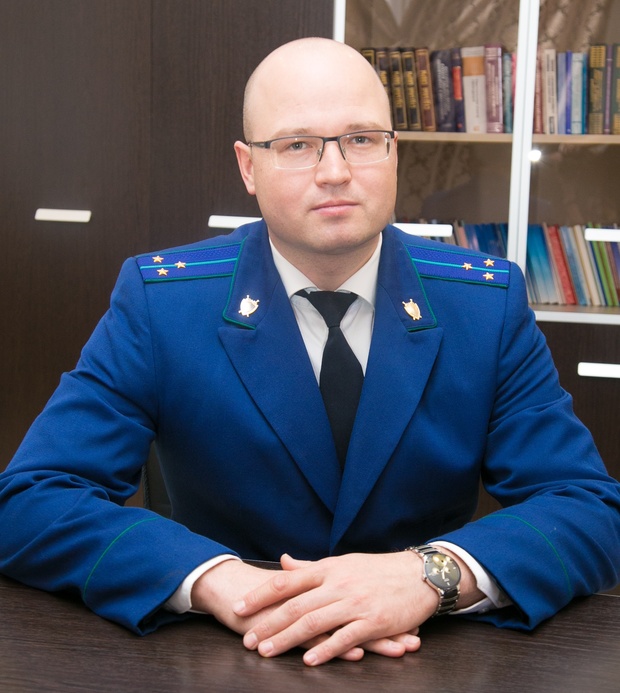 Шайдуллин Ратмир Фаритович

Доцент кафедры 
государственно-правовых дисциплин, 
кандидат юридических наук,

Начальник управления по надзору за соблюдением федерального законодательства Прокуратуры Республики Татарстан
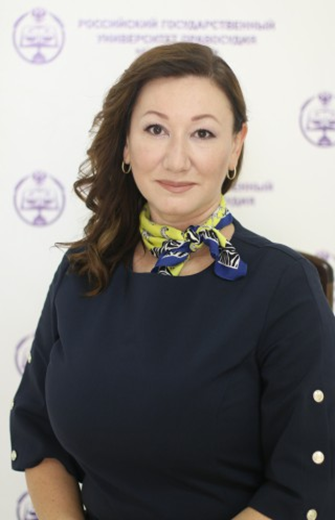 Миннигулова Динара Борисовна
Профессор кафедры государственно-правовых дисциплин,
Доктор юридических наук, доцент
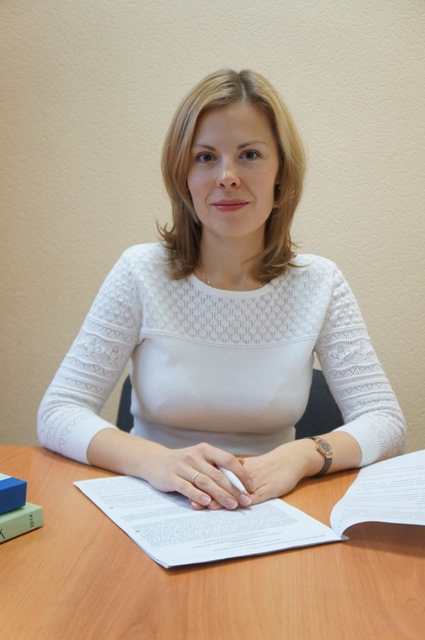 Гадельшина Лиана Ильгизовна
Доцент кафедры 
государственно-правовых дисциплин, 
Кандидат юридических наук
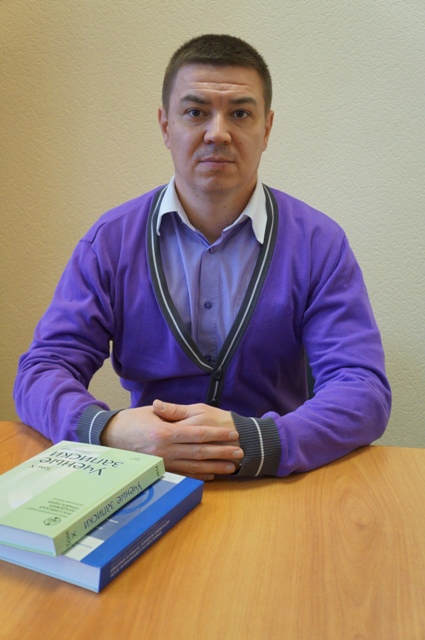 Фархутдинов Руслан Дамирович
Доцент кафедры 
государственно-правовых дисциплин, 
Кандидат юридических наук
Что тебя ждет
Интерактивные лекции – Интересуешься? Отлично! 
Семинары в диалоговом режиме – Задай свой коварный вопрос!
Разбор конкретных ситуаций – Хочешь знать, почему это дело рассмотрели именно так? 
Проведение групповых дискуссий и проектов – Аргументируй! 
Проведение деловых игр, тренингов – Это весело! 
Проведение видеоконференций, форумов – Надо обсудить эту тему с коллегами из Европы 
Преподавание дисциплин в форме авторских курсов – Когда преподаватель не согласен с учебником))
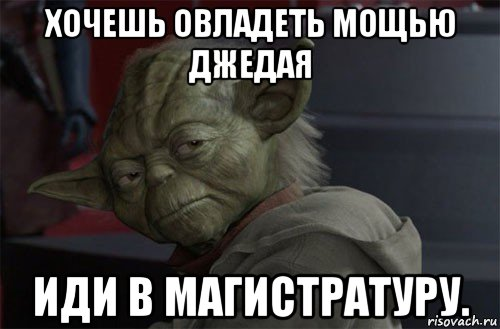 Юрист в сфере государственного управления©
Что ты узнаешь
Актуальные проблемы правового регулирования деятельности органов государственной власти в сфере государственного управления
Актуальные проблемы финансового права 
Актуальные проблемы административно-процессуального права
Правовые вопросы национальной и международной безопасности
 Международная защита прав человека
Международно-правовое регулирование свободы совести и вероисповедания
Разрешение споров в международном и европейском праве
Прецедентное право Европейского Суда по правам человека
Основные модули дисциплин
Правовые позиции Конституционного Суда Российской Федерации в сфере публичного права
 Юридическая защита граждан и организаций в сфере административных и иных публичных правоотношений
Правовое регулирование инвестиций: международный и внутригосударственный аспект
Особенности налоговых режимов
Правовое регулирование государственного и муниципального контроля и надзора
Правовое регулирование несостоятельности (банкротства)
Финансовый мониторинг
Таможенное регулирование и таможенное дело
Как мы работаем
Индивидуальный подход к каждому обучающемуся
Самостоятельный выбор ряда дисциплин
Ориентация на практические аспекты деятельности юриста
Привлечение к учебному процессу ведущих специалистов-практиков
Совершенствование языковых компетенций и формирование умений и навыков, необходимых для профессиональной деятельности на иностранном языке
Новейшие учебные разработки и передовой опыт в области международных и государственно-управленческих отношений
Формирование практических навыков юриста-международника и специалиста в публичных отраслях национального права, специализирующегося на защите интересов физических и юридических лиц
Применение методики наставничества
Нацеленность на трудоустройство магистра
Обучение по магистерской программе 
«Юрист в сфере государственного управления»-
Хороший старт в будущее!
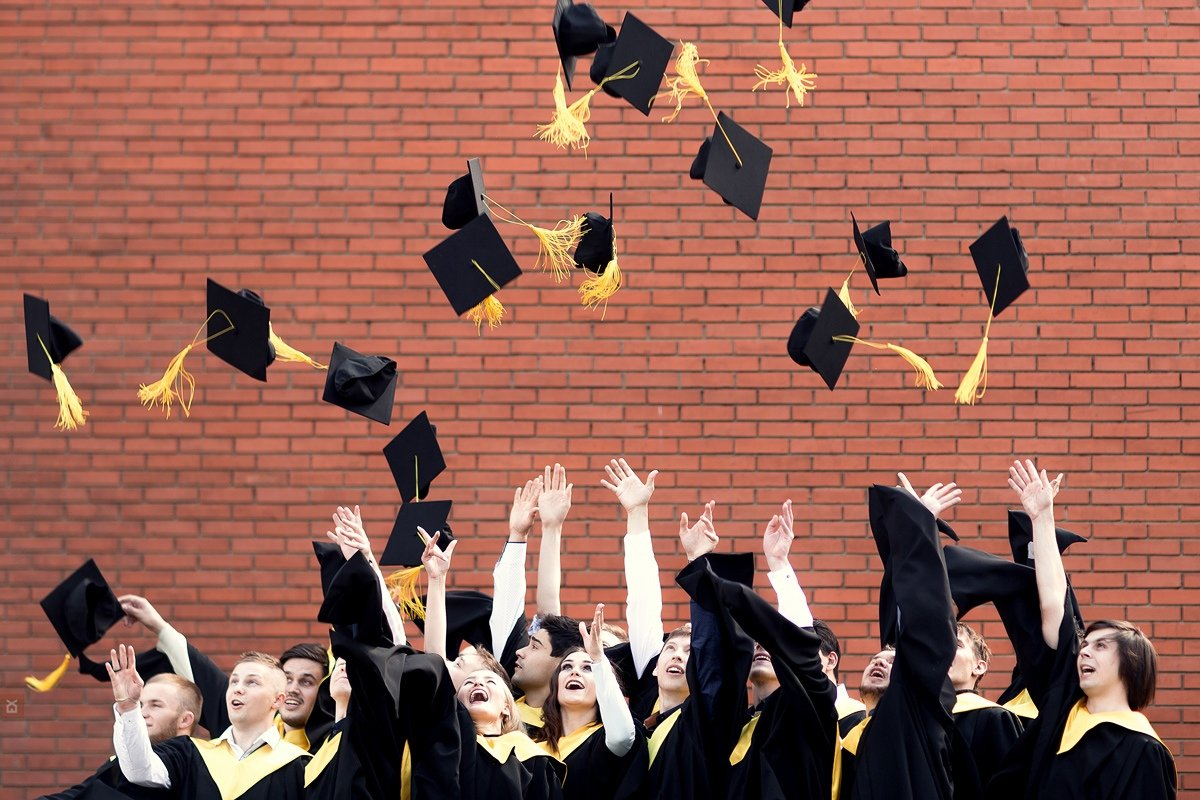 СПАСИБО ЗА ВНИМАНИЕ!
Вопросы  &  Ответы
Кафедра государственно-правовых дисциплин
тел.: 8 (843) 202-26-47e-mail: kafedra212@kfrgup.ru